OIP Računalništvo
Izvajalec: Roman Drstvenšek
Ciljna skupina: 7., 8., 9. razred (kot prvo leto računalništva)
Število ur: 35/32 (1 ura na teden)
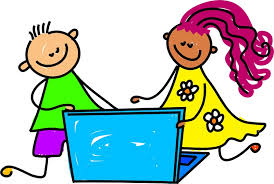 RAČUNALNIŠTVO
Računalništvo je naravoslovno-tehnični izbirni predmet, pri katerem se spoznavanje in razumevanje osnovnih zakonitosti računalništva prepleta z metodami neposrednega dela z računalniki, kar odpira učencem možnost, da pridobijo tista temeljna znanja računalniške pismenosti, ki so potrebna pri nadaljnjem izobraževanju in vsakdanjem življenju.
RAČUNALNIŠTVO
Vsebina izbirnega predmeta računalništvo - urejanje besedil (UBE):

Pri izbirnem predmetu urejanje besedil učenci in učenke pridobijo osnovna znanja, ki so potrebna za razumevanje in temeljno uporabo računalnika. Pri tem se seznanijo in uporabljajo programe za oblikovanje besedil, brskanje po internetu in oblikovanje slik. Pri delu pridobivajo tudi znanja, spretnosti in navade za učinkovito in uspešno uporabo sodobne računalniške tehnologije za zadovoljevanje svojih in družbenih potreb.
RAČUNALNIŠTVO
Pri tem izdelajo svoj izdelek – pisni dokument.
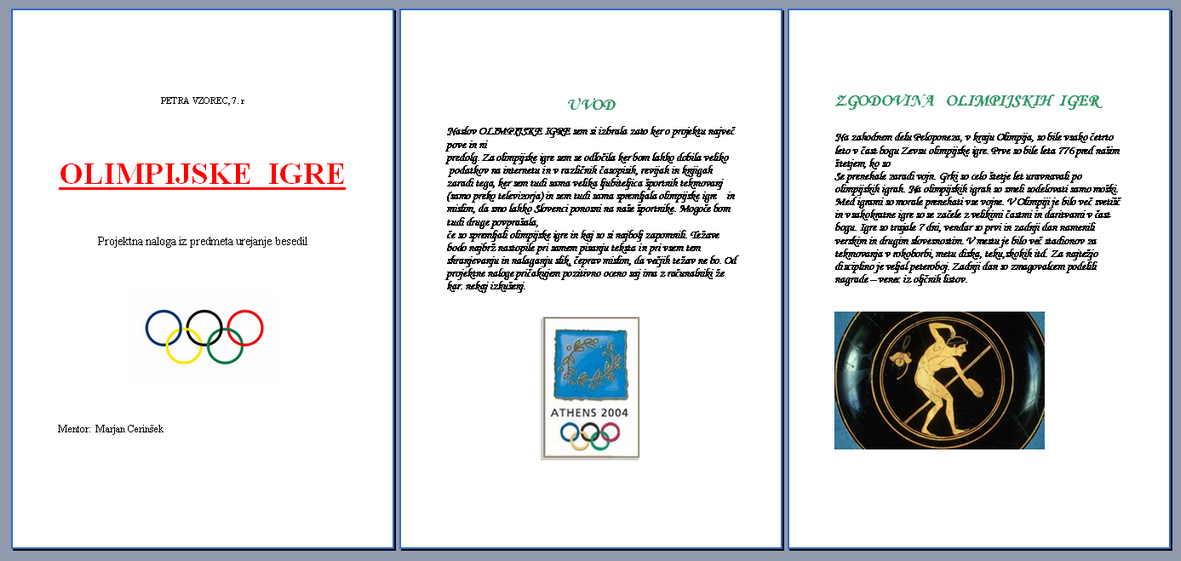